Alsaceun vignoble à part
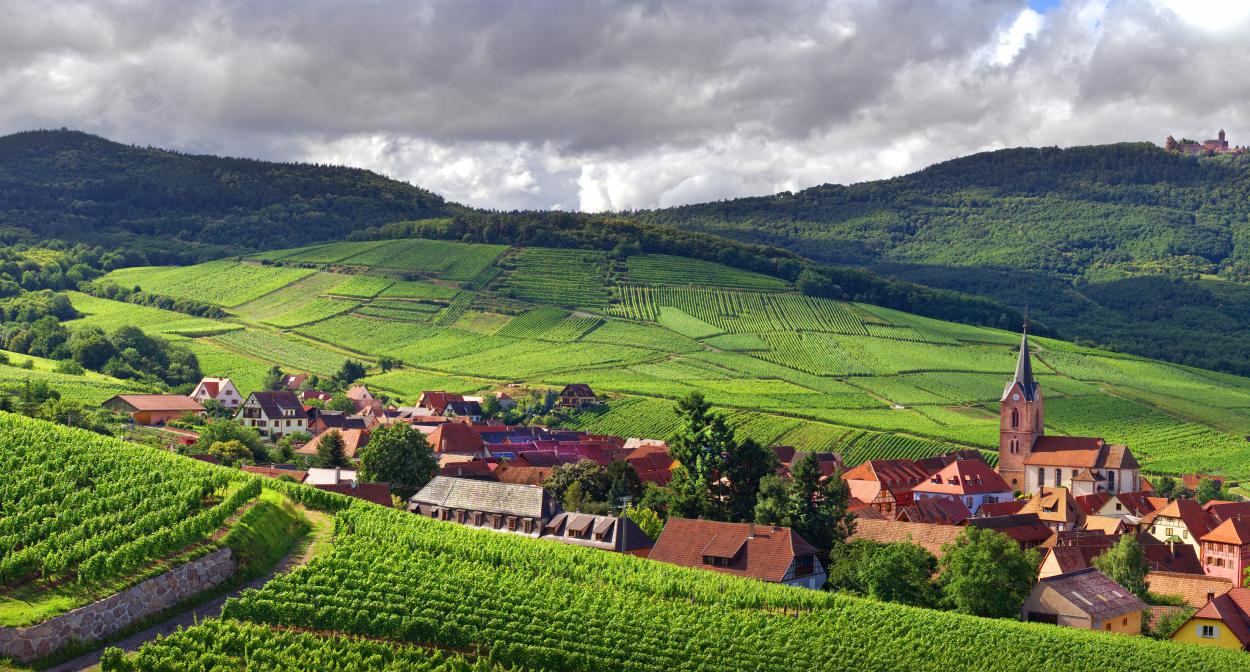 12 mars 2024
Géologie
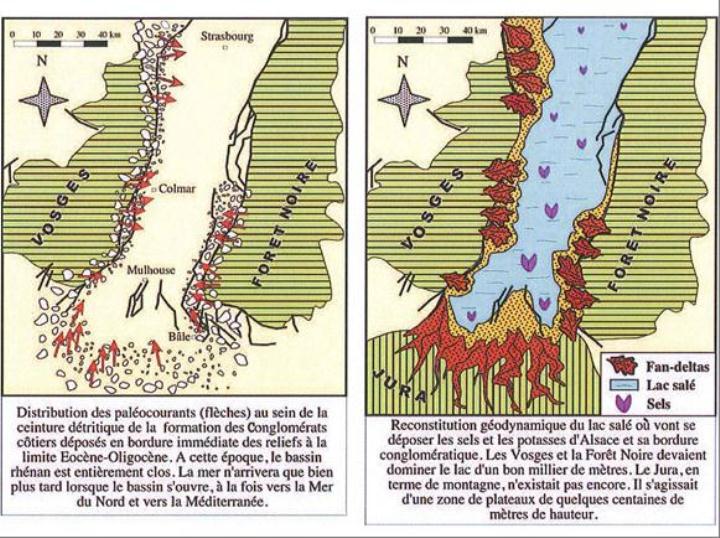 Le fossé rhénan est dû à un effondrement entre les Vosges et la Forêt Noire
Myriade de sols :
Calcaire
Grès
Marnes et argile
Granit
Volcanique
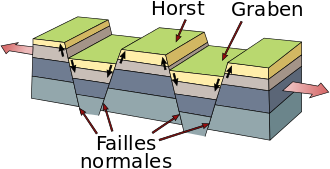 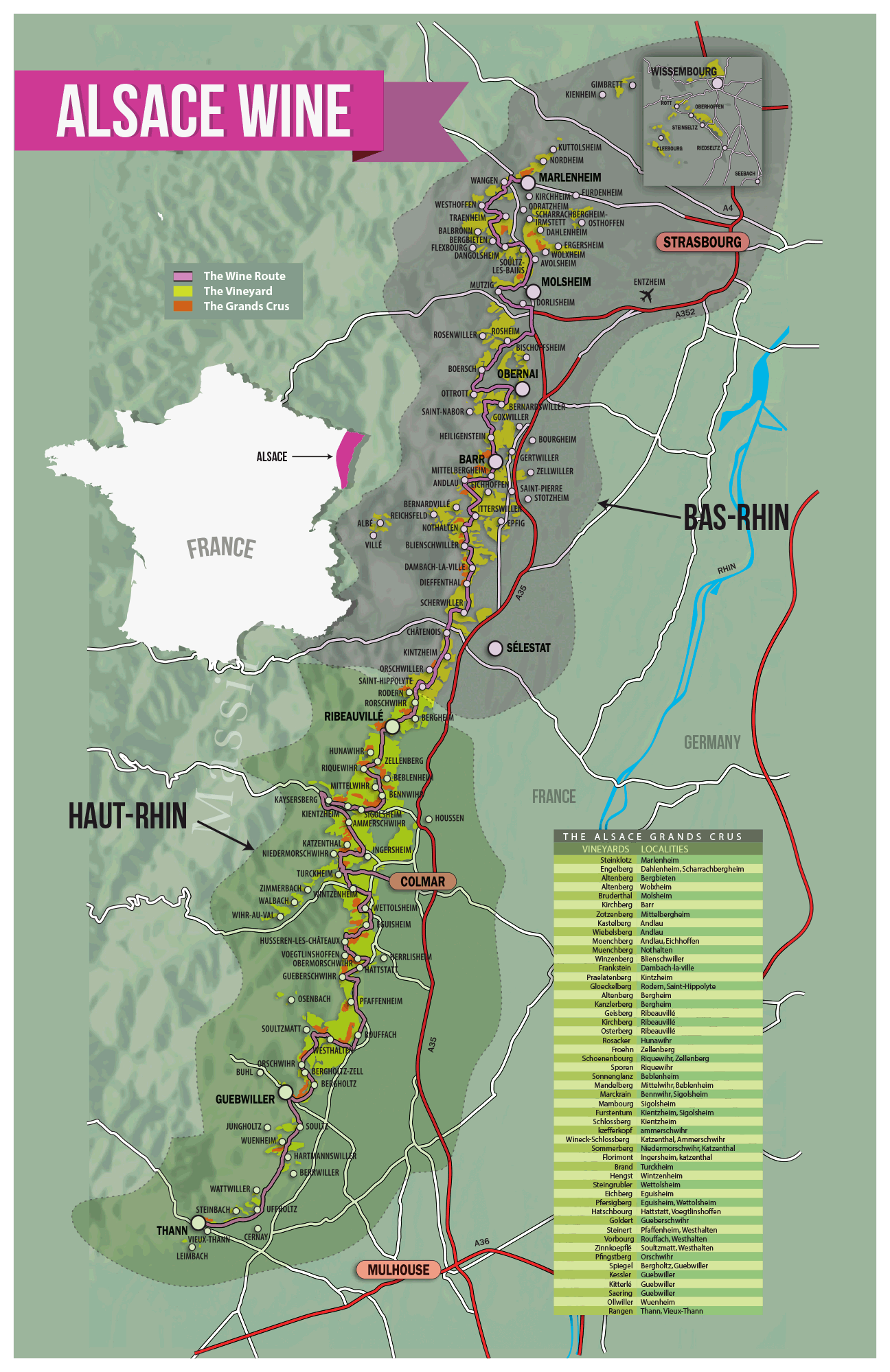 Le Vignoble
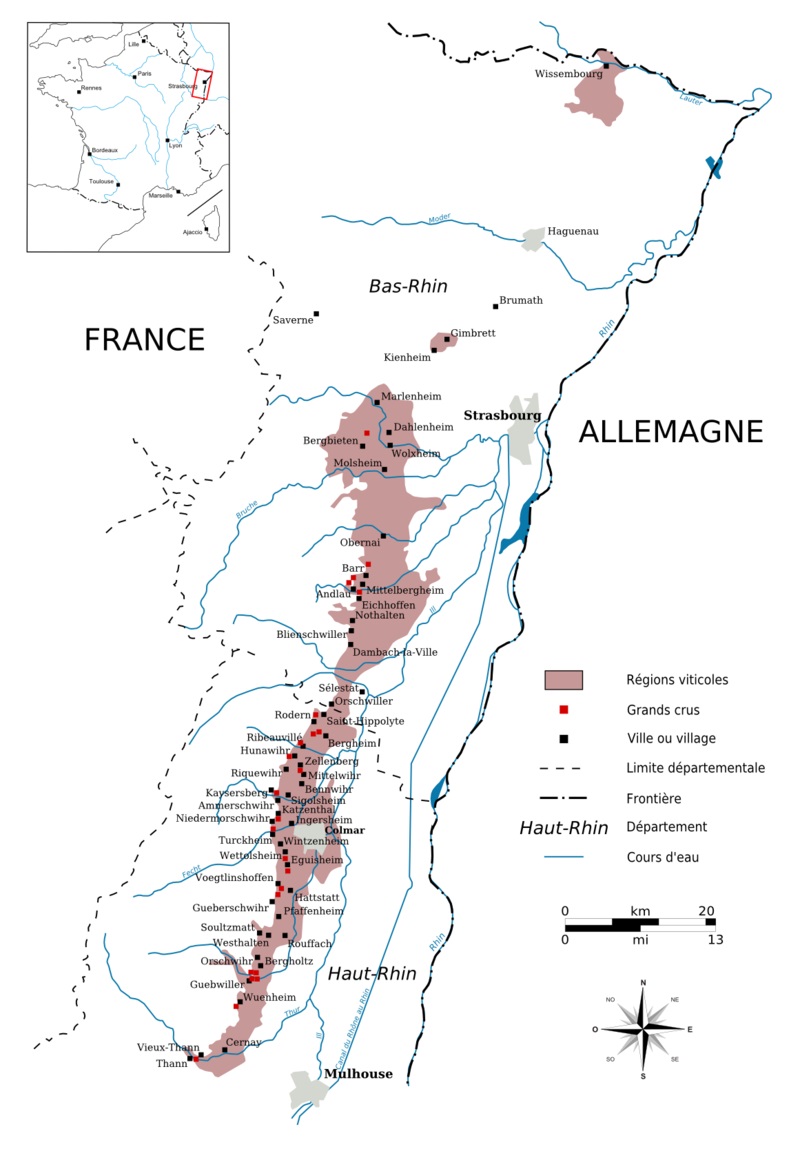 Un chapelet de 119 villages sur le piedmont des Vosges
En fonction des sols, des terroirs sont promus en Grands Crus
Appellation crée en 1975 (1 GC)
24 de plus en 1983
25 de plus en 1992
51ème en 2007
Les appellations
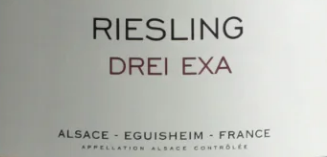 AOC Crément d’Alsace (24 %)
AOC Alsace (72 %)
AOC Alsace Grand Cru (4 %): Nom du GC
Vendanges tardives
Sélection de Grains nobles
Ajout du cépage
Le nom de la commune est interdit en dehors de l’adresse
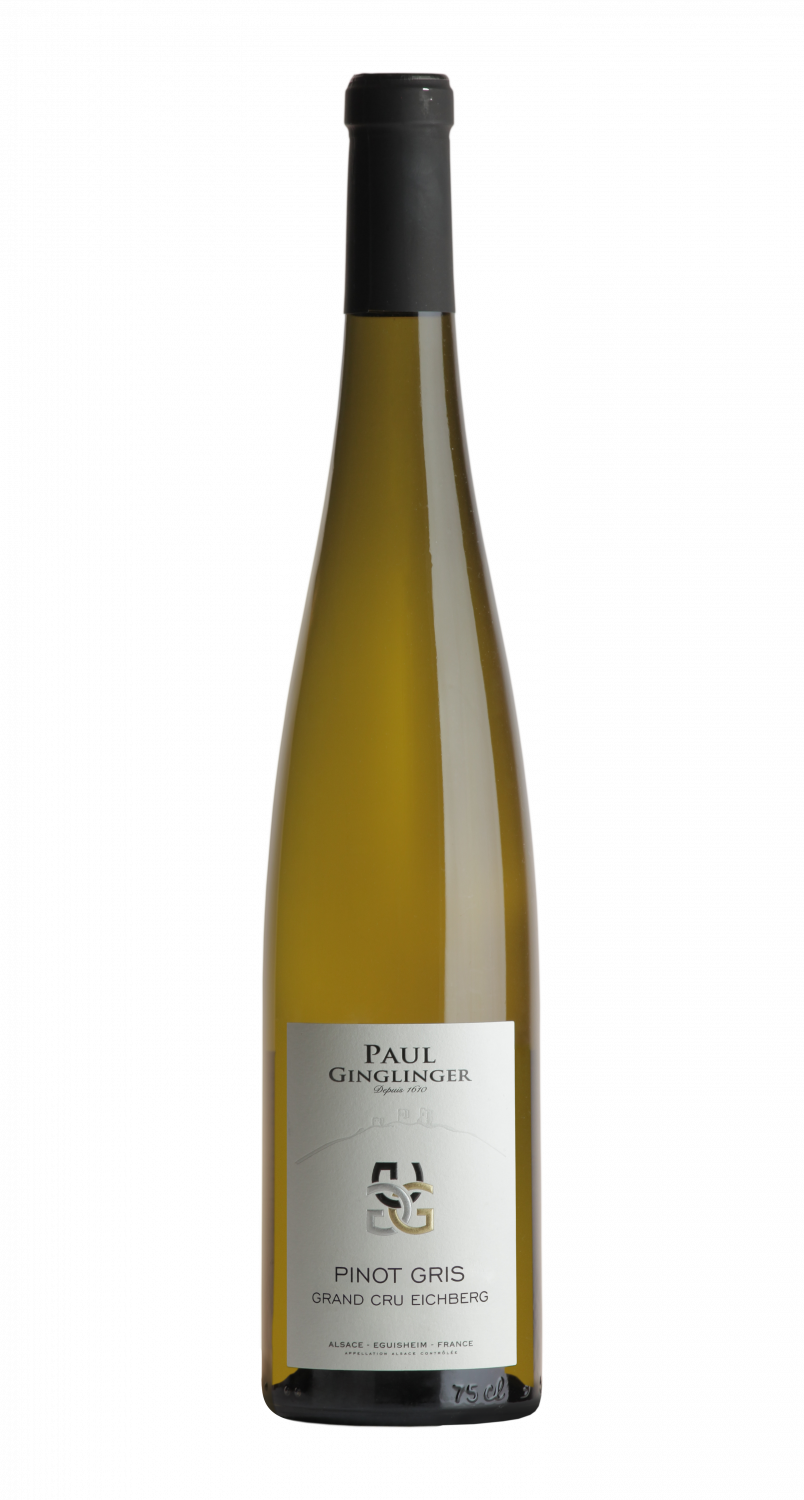 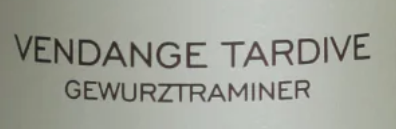 Les cépages
5 cépages « nobles » accessibles aux grands crus
Riesling				22 %
Gewûrztraminer		20 %
Pinot gris				16 %
Pinot Noir				10 %
Muscat				  2 %
Autres cépages
Pinot blanc et Auxerrois 	22 %
L’essentiel des mousseux
Klevner en tranquille
Sylvaner				8 %
Domaine Paul Gingingler - Eguisheim
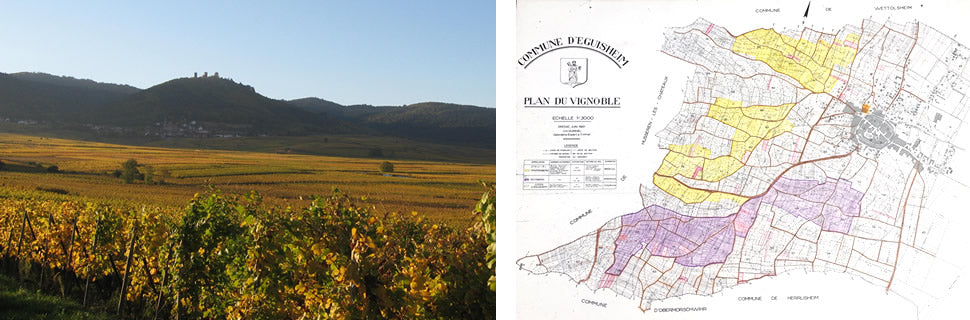 Maison historique d’Eguisheim – 13 générations(ne pas confondre avec Pierre-Henri)
Vignoble fondateur de l’Alsace par les romains
Terroir marno-calcaire bien protégé des vents d’ouest
2 grands crus
Eichberg : opulent
Pfersigberg : plus fin
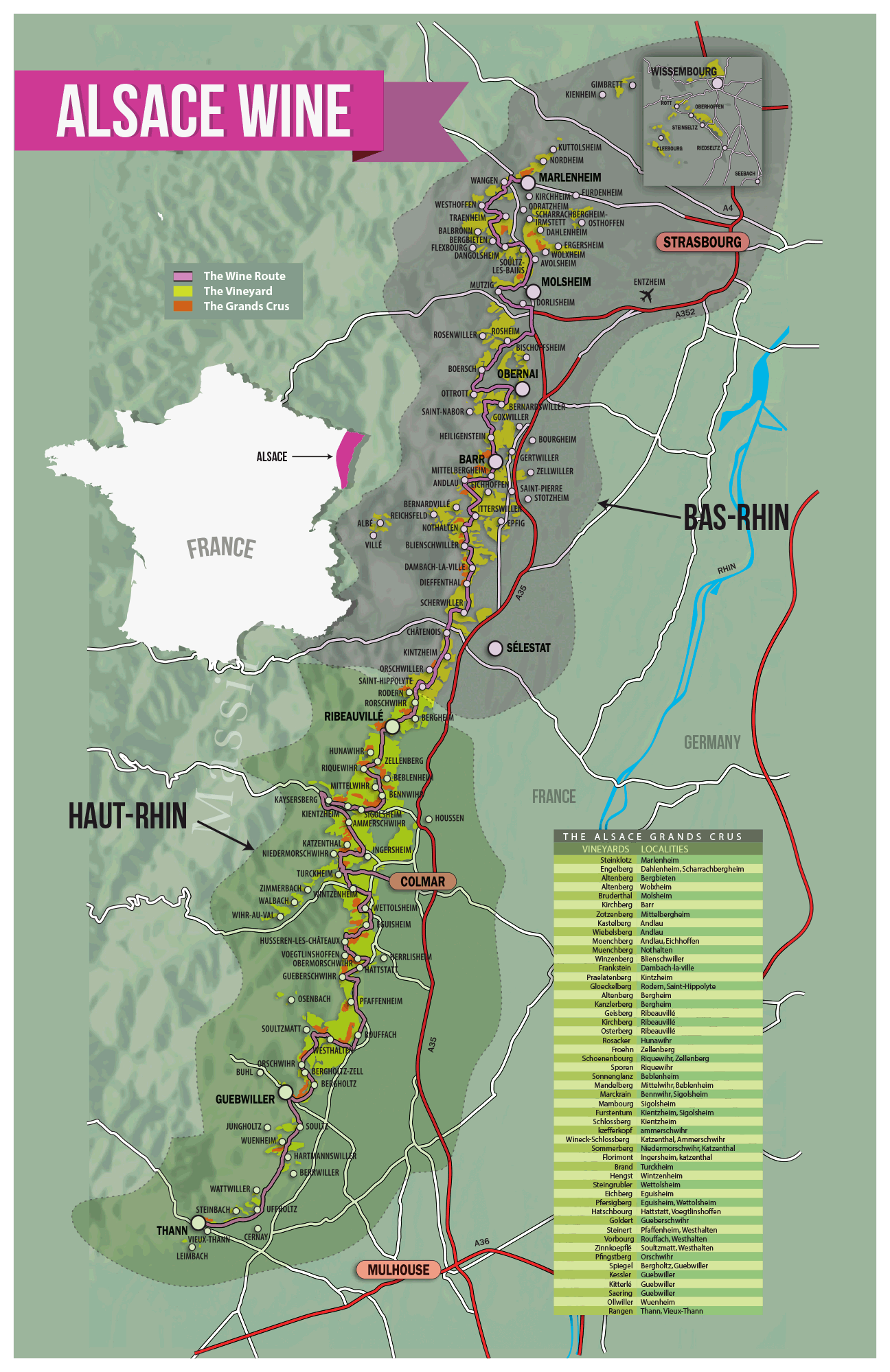 Domaine Kientzler -Ribeauvillé
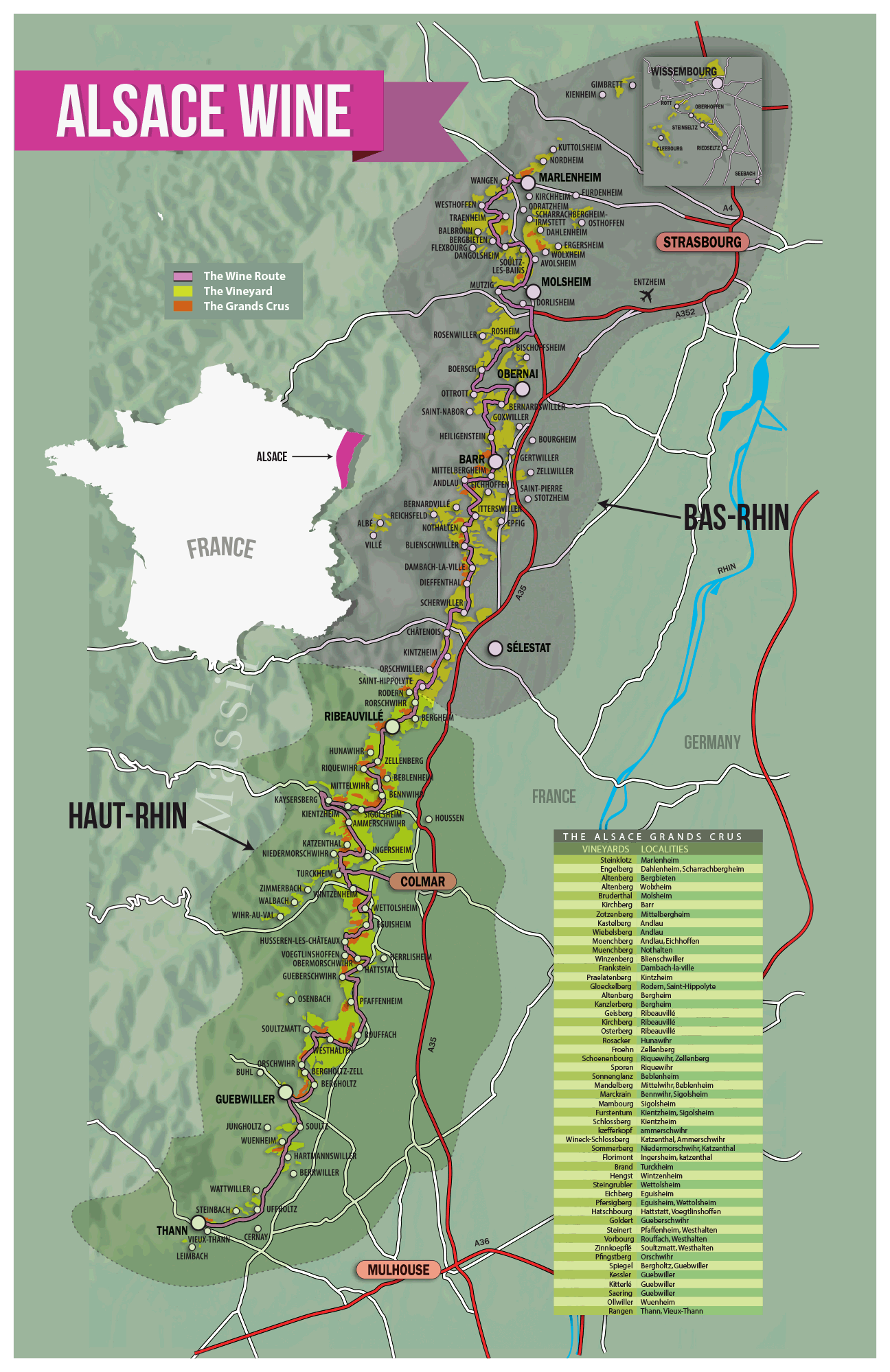 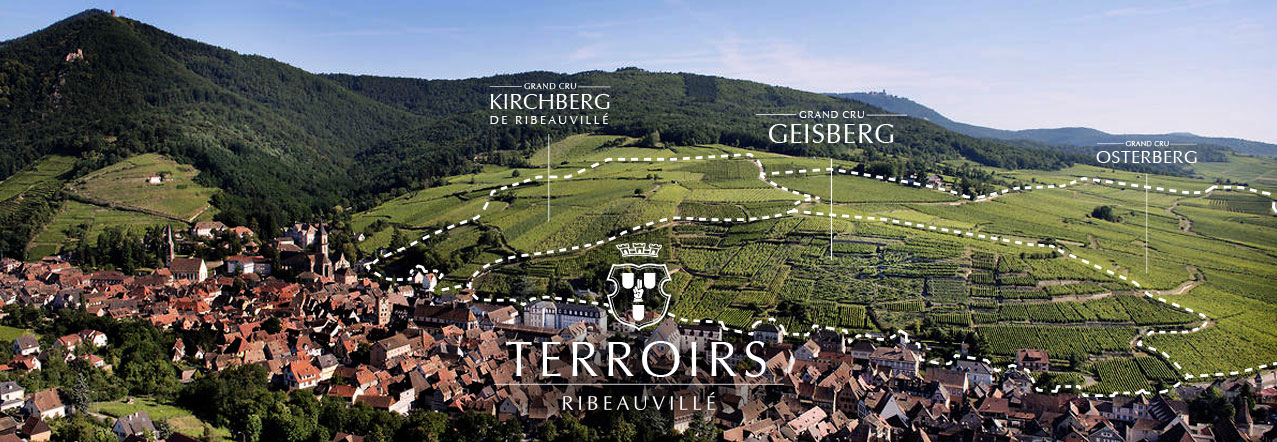 3 grands crus :
Kirchberg : marno –gréseux avec traces de calcaire, tous cépages
Geisberg : calcaro-gréseux dédié au Riesling
Osterberg : marno-calcaro-gréseux, tous cépages
Terroirs tardifs accentuant la finesse
Grande salinité
Domaine Weinbach
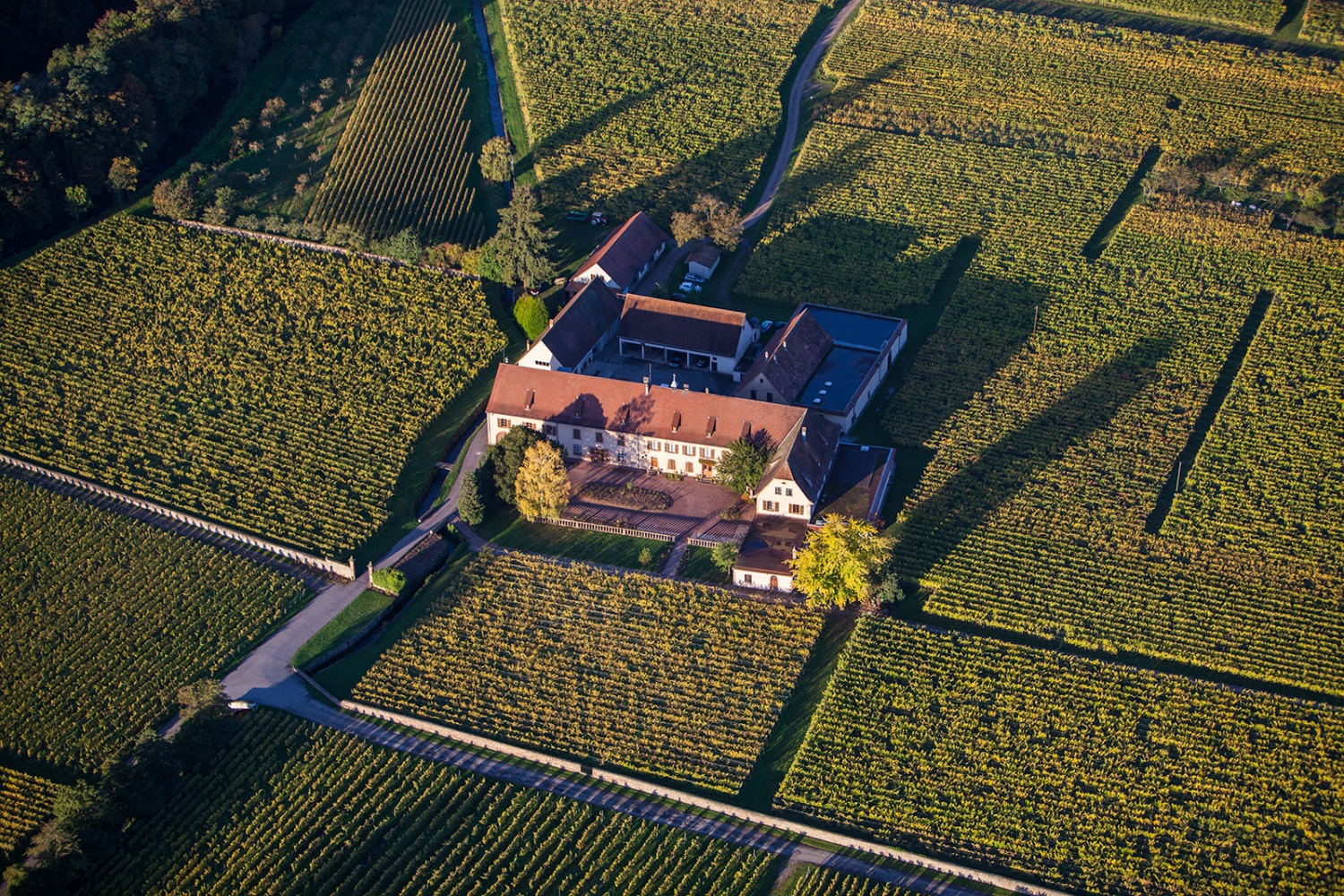 Domaine emblématique de la qualité des vins d’Alsace
Renommé pour ses pinots et gewurz
En biodynamie depuis 1998
4 grands crus
Schlossberg : sol granitique (riesling)
Furstentum : marno-calcaro-gréseux (gewurz)
Mambourg : sols calcimagnésiques sur calcaire et marnes (gewurz)
Mackrain : marno-calcaire (gewurz et pinot G)
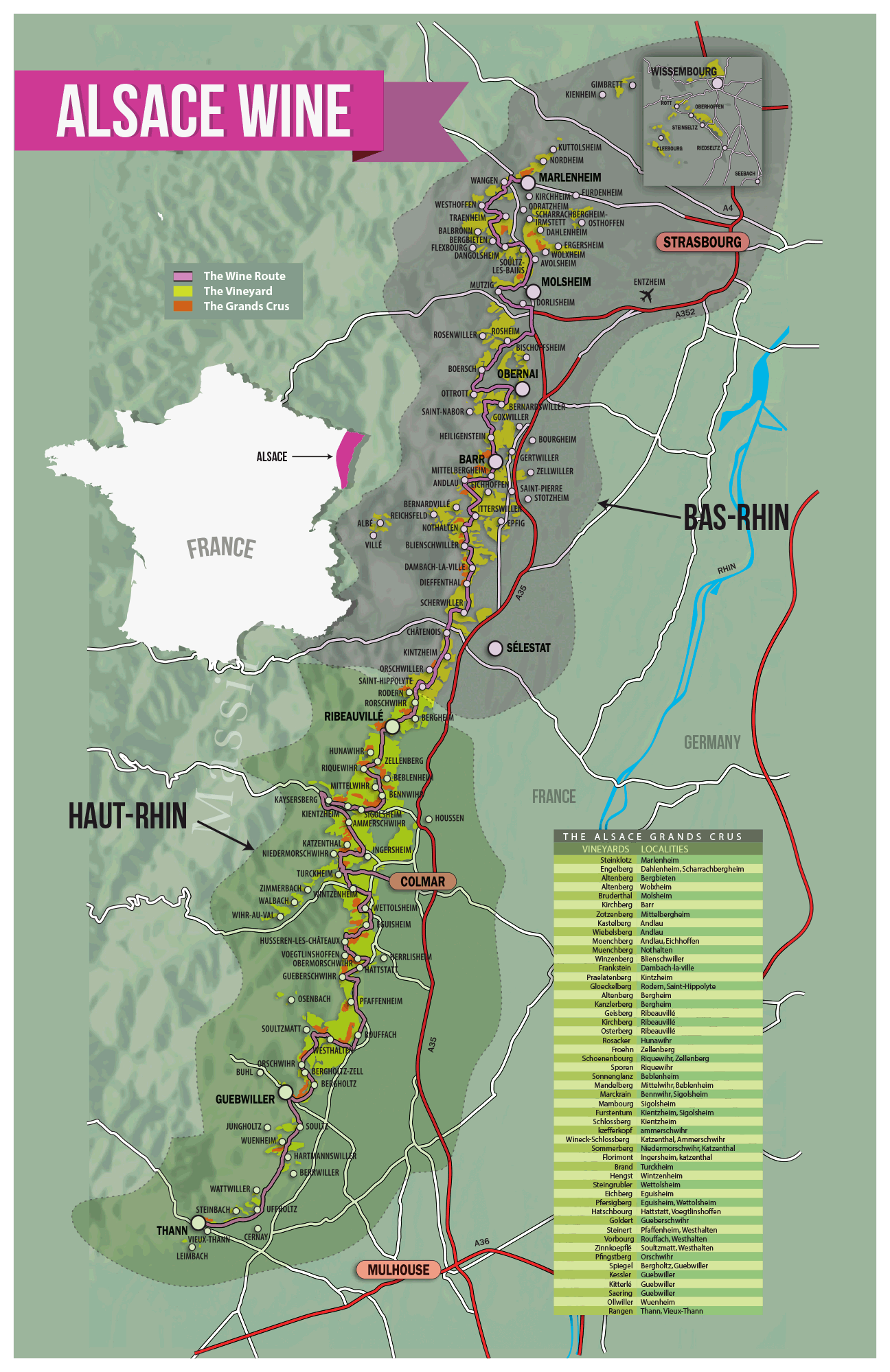 Le muscat
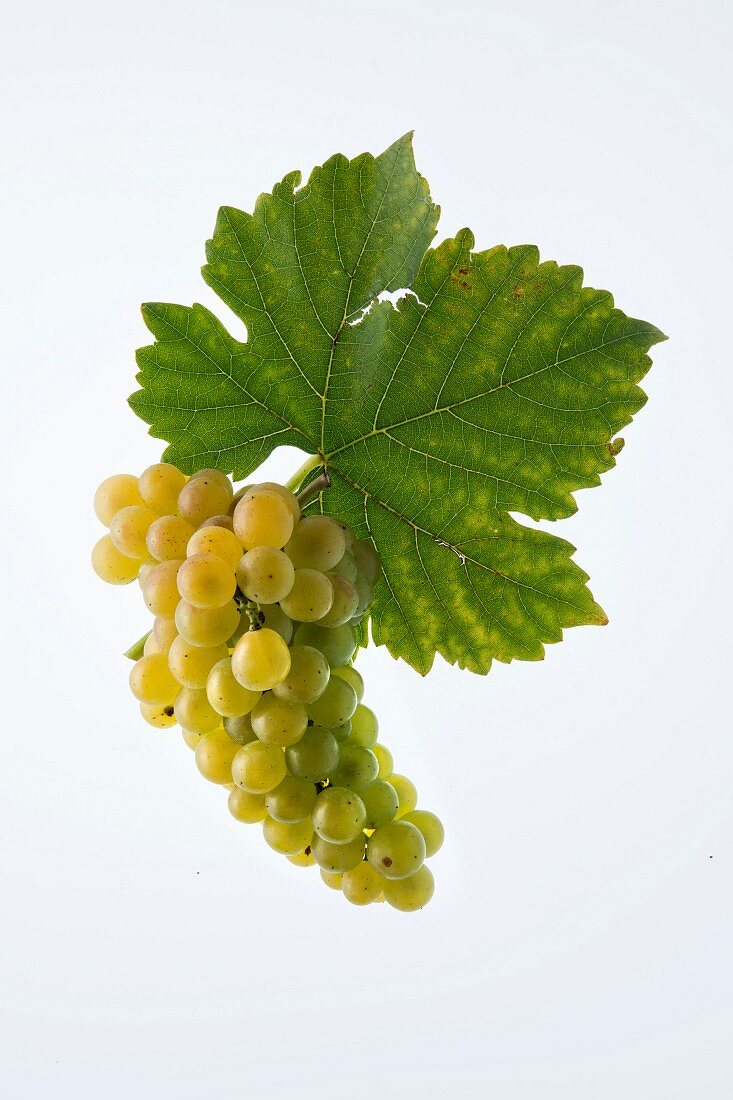 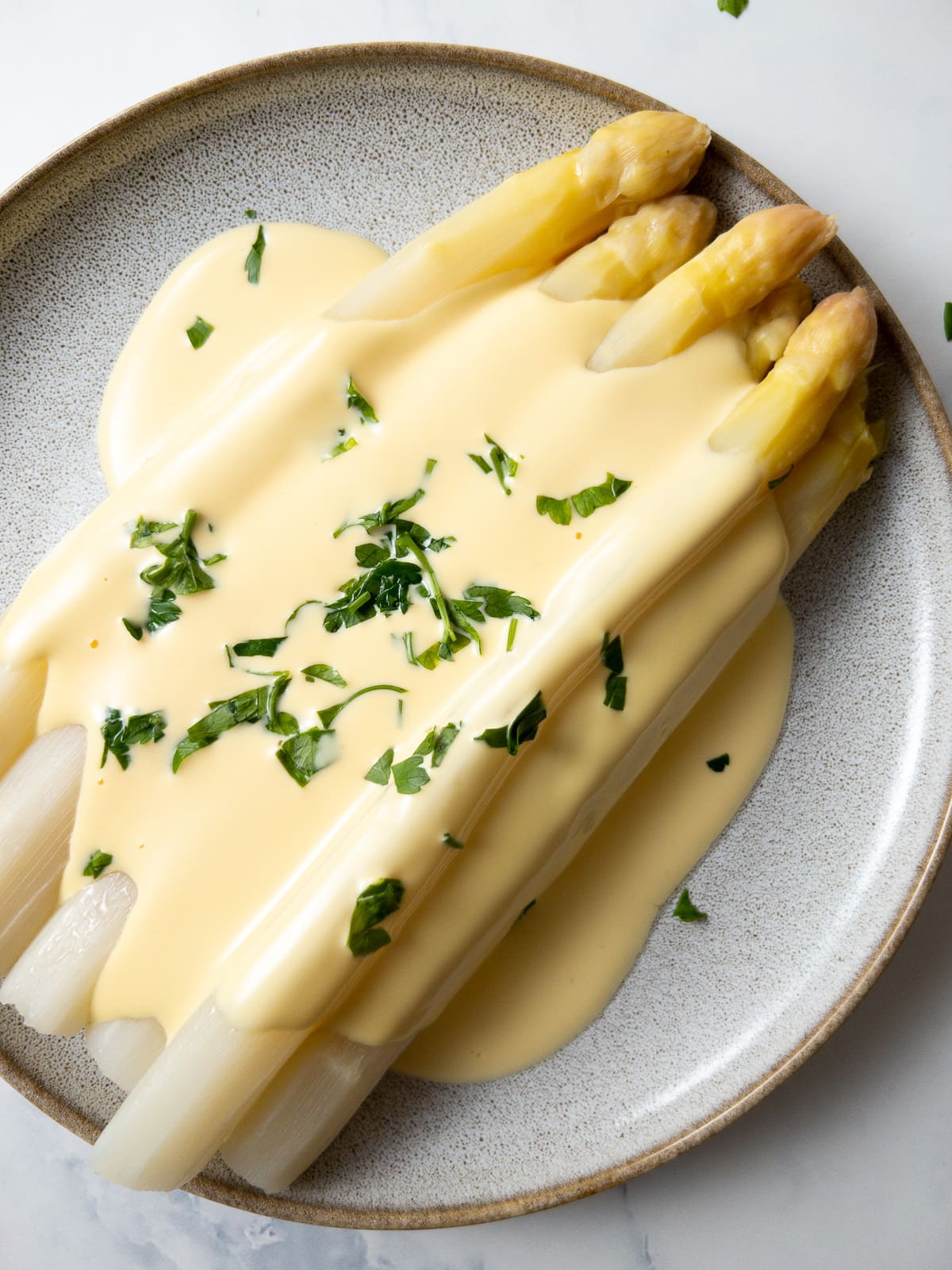 Le muscat en Alsace n’est pas le muscat des vins du sud (Alexandrie et petits grains) : muscat Ottonel
Cépage hybride chasselas x muscat de saumur
Très répandu en Europe de l’Est
Vin fruité caractérisé par une amertume musquée
Vin incontournable pour les asperges
Muscat Grand cru Kirchberg 2019		27,5 €
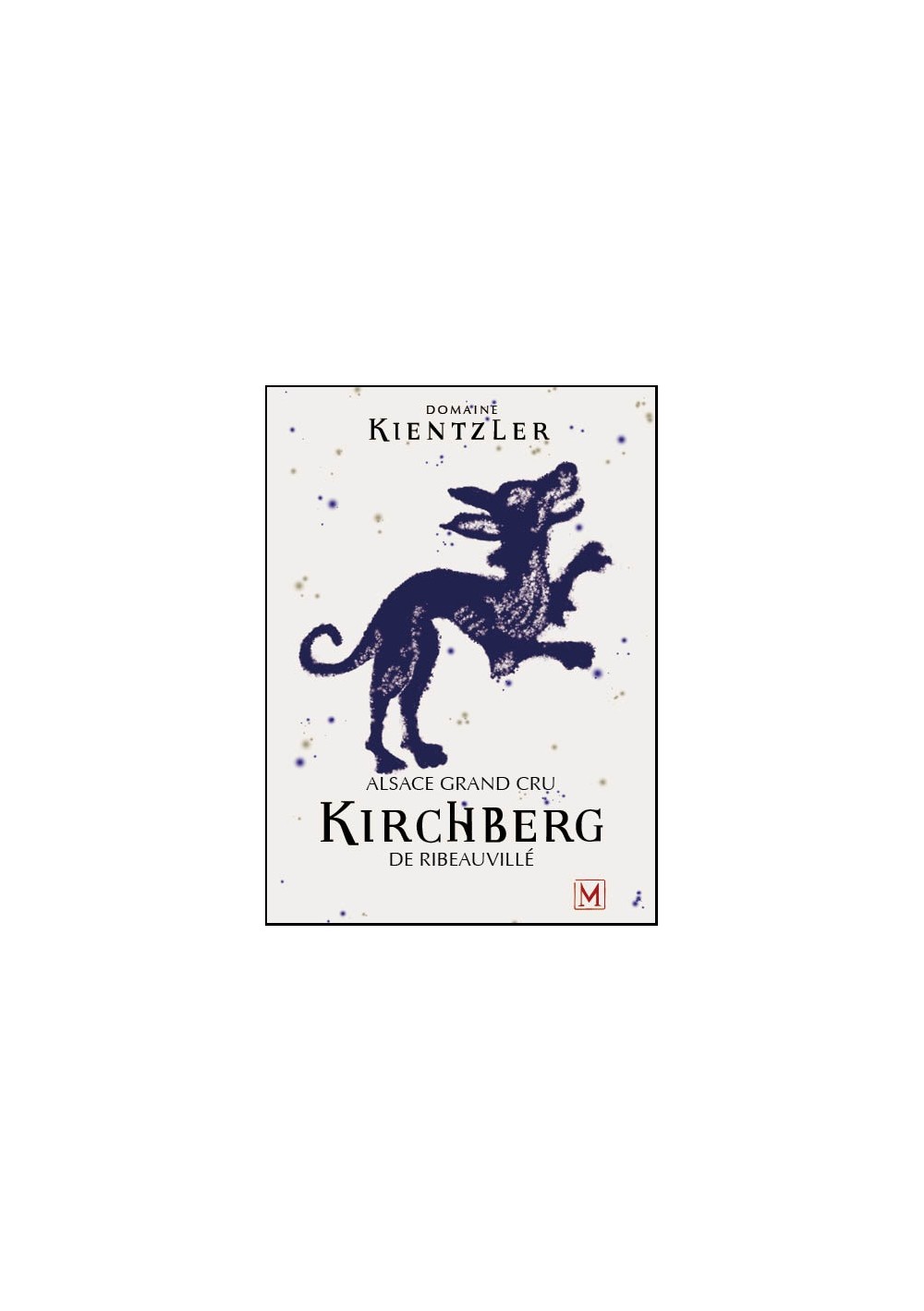 MILLESIME : 2019
TYPE DE VIN : VIN SEC (1/4)
SUCRE RESIDUEL :  2,5 g/l
ALC/VOL : 13,5%
AGE DE LA VIGNE : 45 ANS
PARCELLAIRE : GRAND CRU KIRCHBERG DE RIBEAUVILLE
TERROIR : MARNO-GRESEUX
CEPAGE : 100% MUSCAT OTTONEL
Le riesling
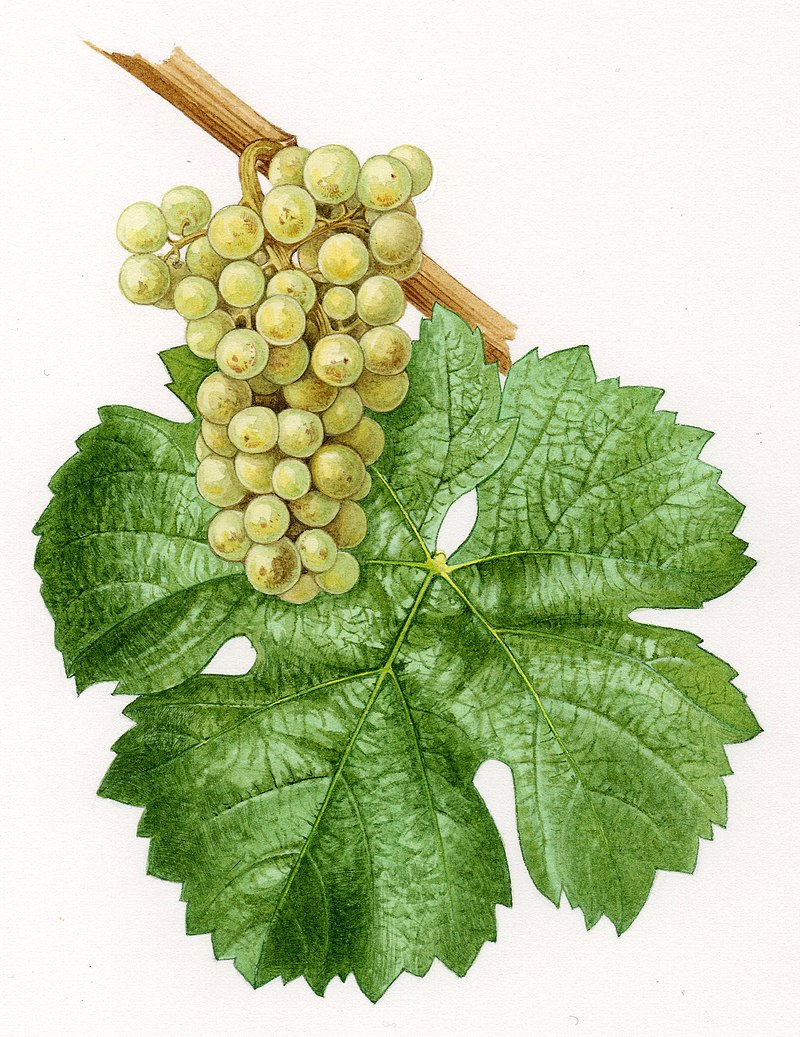 Cépage international issu d’Allemagne
Cépage fruité et acide
S’adapte à tous les terroirs :
Sur le calcaire, il donne des vins plus acides
Sur le granit, il donne des vins plus ronds et plus fins
Généralement sec, il existe des vins liquoreux (vendanges tardives, sélection de grains noblesvin de glace)
Grace à son acidité, il vieillit très bien et les meilleurs acquiert  des arômes d’hydrocarbures 
Idéal sur les huitres, brillant sur les plats à la crème
Riesling Grand Cru Pfersigberg		24 €Ortel VV 2020
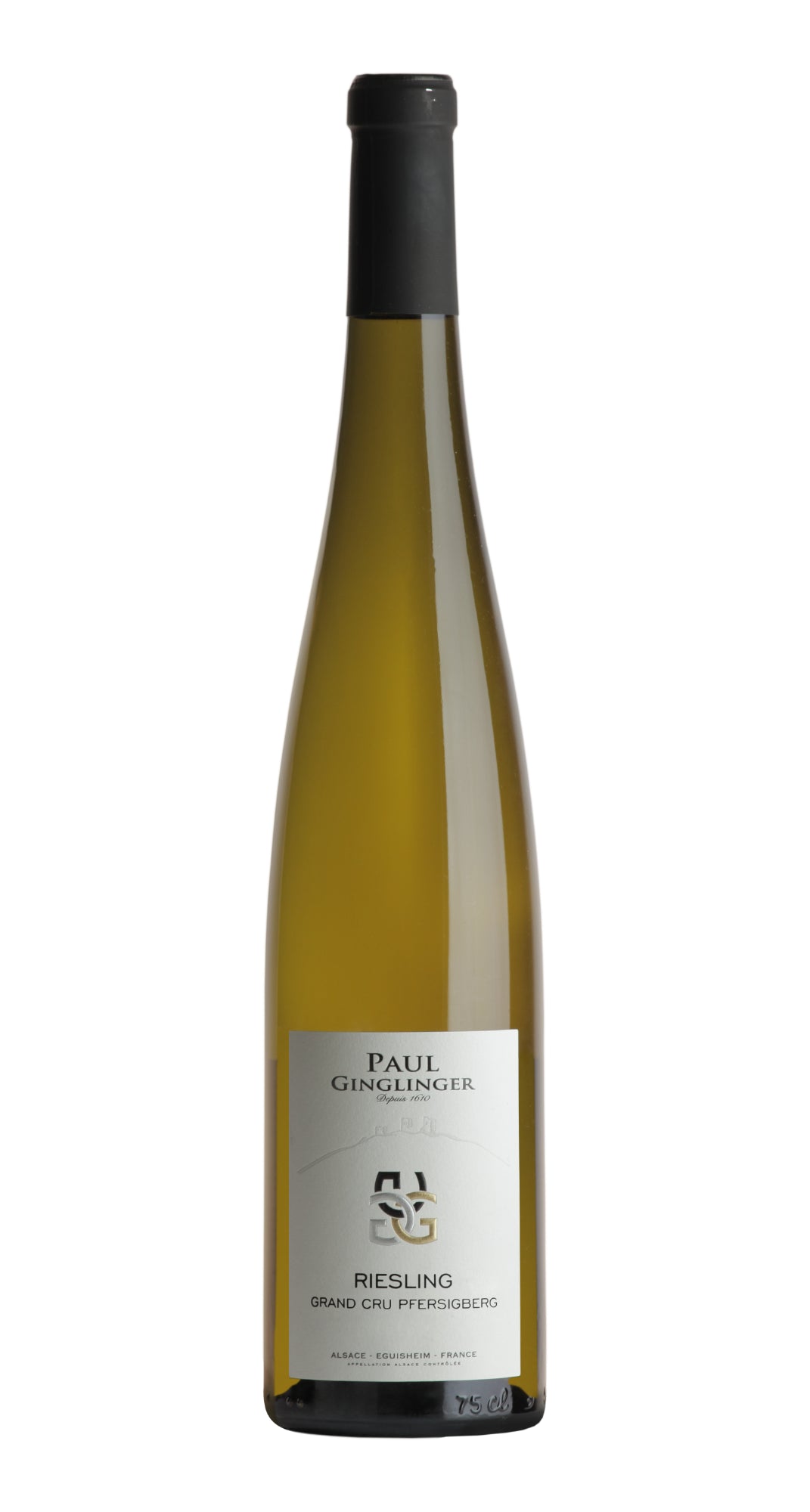 Vendanges : manuelles
Mode culturale : Certifié agriculture biologique
Élevage : élevage de 8 mois en foudre
Degré alcoolique : 12,8
Sucre (g/l) : 1,8
Acidité totale (g TH2/l) : 8,5
Riesling Grand cru Kirchberg 2020	33,5 €
TYPE DE VIN : VIN SEC (1/4)
SUCRE RESIDUEL : 2,2 g/l
ALC/VOL : 13.5%
AGE DE LA VIGNE : 45 ANS
PARCELLAIRE : GRAND CRU KIRCHBERG DE RIBEAUVILLE
TERROIR : MARNO-GRESEUX
Riesling Grand Cru Schlossberg		65 €2022
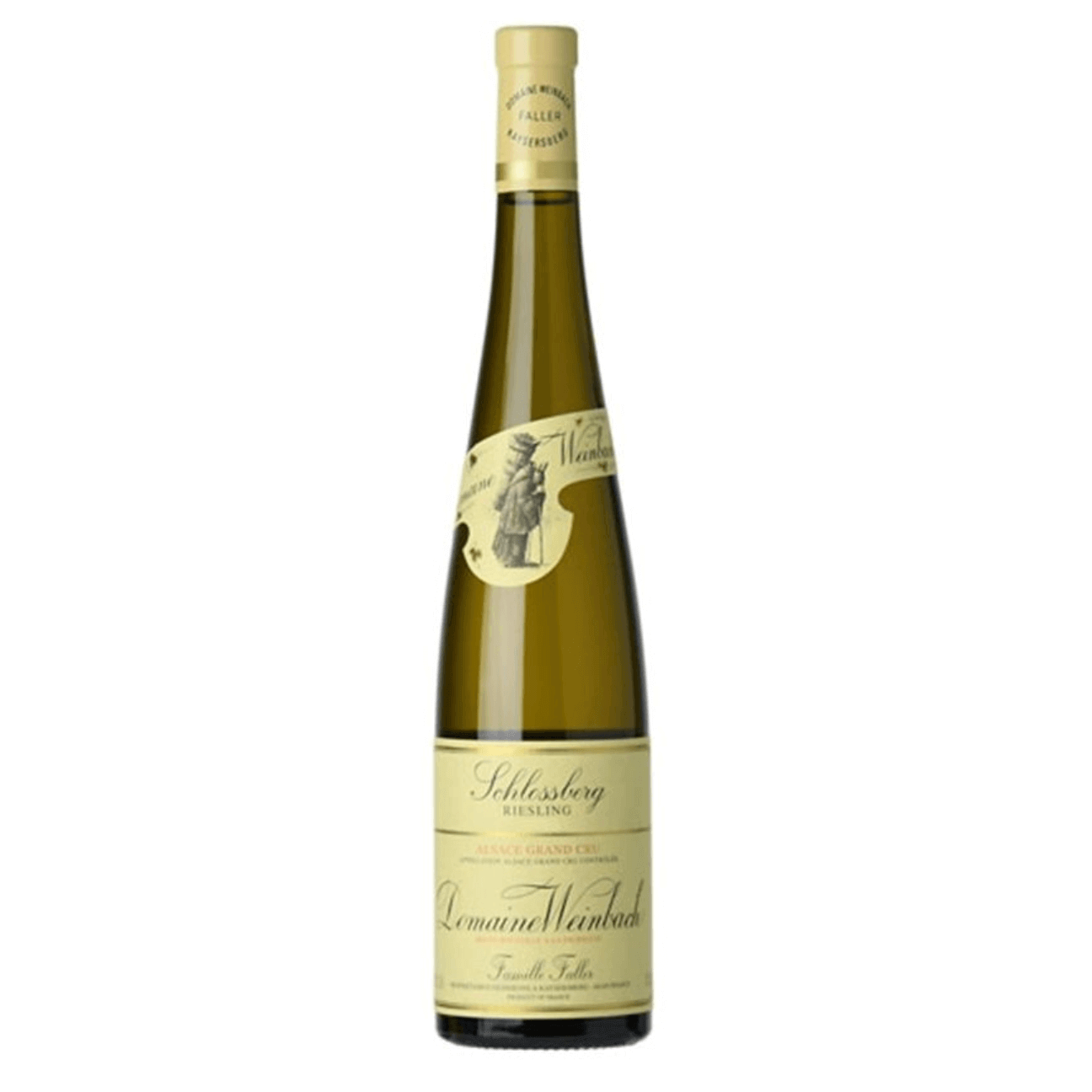 Viticulture : Biologique et biodynamique certifiée
Vendanges : Manuelles
Vinification : Pressurage doux et lent en grappes entières en pressoirs pneumatiques, fermentation par levures indigènes en vieux foudres en chêne
Élevage : 15 mois sur lies fines en vieux foudres en chêne (les mêmes que pour la fermentation)
Degré d'alcool : 14.5%
Sucres résiduels : 4 g/l
Terroir : granit
Le pinot gris
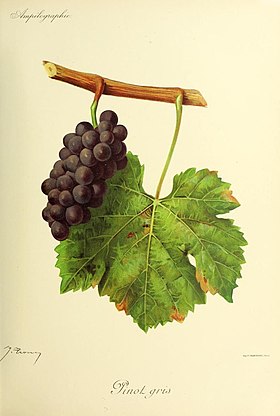 Originaire de Bourgogne
Charpenté, opulent mais civilisé
Nez discret
Gras et structure
Complexe
Existe en sec et en moelleux
Usage proche du chardonnay
Idem pinot grigio
Pinot gris Grand Cru Schlossberg		40 €« Sous la Forêt » 2020
Viticulture : Biologique et biodynamique certifiée
Vendanges : Manuelles
Vinification : Pressurage doux et lent en grappes entières en pressoirs pneumatiques, fermentation par levures indigènes en vieux foudres en chêne
Élevage : 14 mois sur lies fines en vieux foudres en chêne (les mêmes que pour la fermentation)
Degré d'alcool : 13,9% vol 
Sucres résiduels : 2 g/l
Acidité : 6,5 g/l
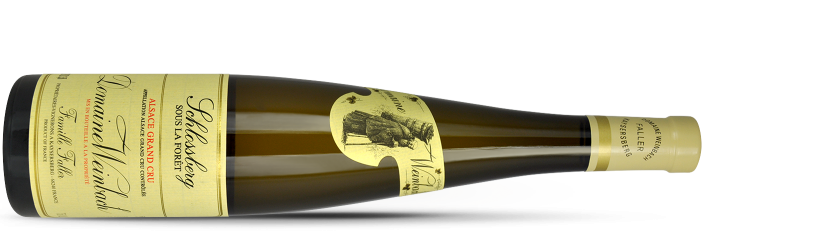 Le pinot noir
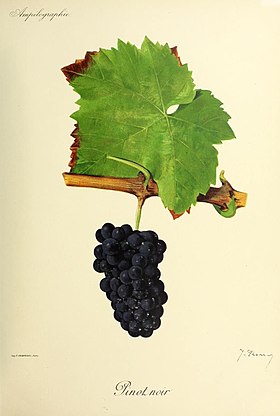 Cépage historique de la Bourgogne
En Alsace, c’est souvent un vin léger à boirefrais l’été
Pourtant, le terroir alsacien est très semblable àla Côte de Nuits
Les Bourgognes rouges étant devenus hors de prix,est-ce que les meilleurs pinots noirs alsaciensTiennent la comparaison ?
Pinot Noir Altenbourg 2021			85 €
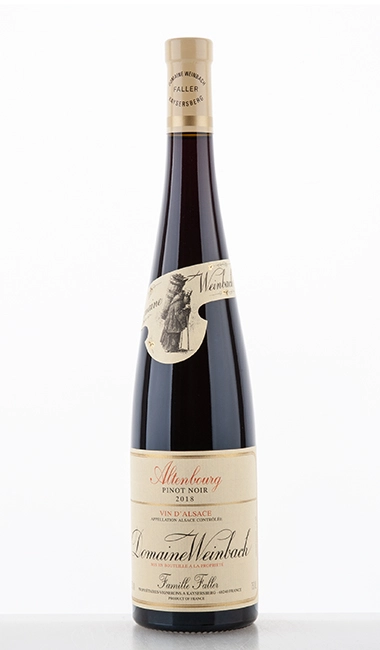 Degré d'alcool : 13,5% vol 
Terroir : marno-calcaro-gréseux
Situation favorisant une grande maturité
Le gewurztraminer
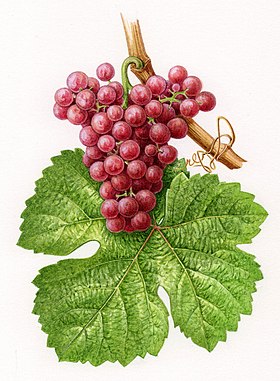 Issu du Tyrol italien
Vin puissant, exubérant et intensémentaromatique
Arôme incroyable de rose et fruits exotiques
Risque de manque d’acidité
Difficile à trouver sans sucre résiduels
Très beaux moelleux
Parfait pour la cuisine asiatique et les fromages à croute lavée
Gewurztraminer 				2020				30 €Vendanges Tardives
Terroir Hisserenweg à dominante calcaire
Mode Culturale: cahier des charges de l’Agriculture Biologique
Vinification :
réception du raisin avec approche gravitaire
pressurage pneumatique long et doux pour sélectionner les meilleurs jus 
les premiers jus plus chargés en bourbes sont systématiquement écartés pour préserver la finesse
suivi ultra rigoureux des fermentations.
Elevage : élevage de 8 mois en foudre 
Degré alcoolique : 13,8 
Sucre (g/l) : 69 
Acidité totale (g TH2/l) : 4,8